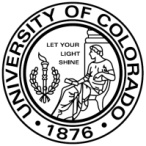 New design principles for beam halo suppression in hadron acceleratorsat the intensity frontier
– proposed use of the Synergia framework to develop an experimental plan for the IOTA ring
David L. Bruhwiler
1st Advanced Superconducting Test Accelerator (ASTA)
Users’s Meeting & PAC Meeting
23 July 2013  –  Fermilab
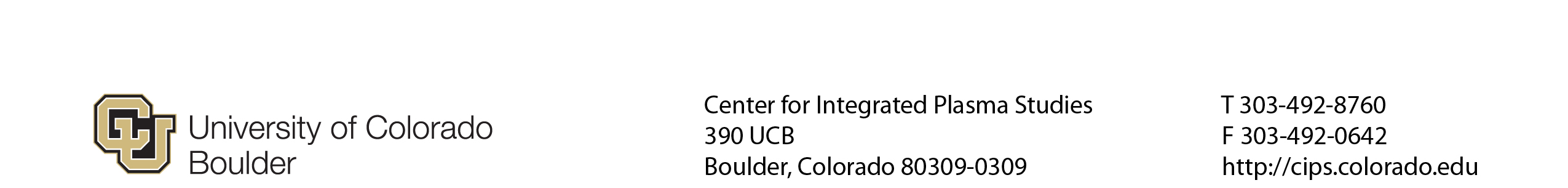 Previous Work
Nonlinear integrable lattices:  with & without space charge
original concept from Danilov & Nagaitsev

additional work is underway (ring design, misalignments, etc.)

	
	
an example of beam halo suppression with space charge
Danilov & Nagaitsev, “Nonlinear accelerator lattices with one and two analytic invariants,”
PRSTAB 13, 084002 (2010)
Valishev, Nagaitsev, Shatilov & Danilov, "Beam physics of integrable optics test accelerator at Fermilab,“ IPAC Proc. (2012).
Valishev, Nagaitsev, Kashikhin & Danilov, "Ring for Test of Nonlinear Integrable Optics,“
FERMILAB-CONF-11-114-AD-APC; http://arxiv.org/ftp/arxiv/papers/1202/1202.5495.pdf
Webb, Bruhwiler, Abell, Danilov, Nagaitsev, Valishev, Danilov & Cary, “Suppressing Transverse Beam Halo with Nonlinear Magnetic Fields,”; http://arxiv.org/abs/1205.7083
Webb, Bruhwiler, Nagaitsev, Danilov, Valishev, Abell, Shishlo, Danilov & Cary, 
“Eﬀects of Nonlinear Decoherence on Halo Formation,” PRSTAB (2013), submitted.
Goals
Contribute to accelerator technology design/development for advancing the Intensity Frontier
build on previous work, continue Fermilab & ORNL collab’s
emphasize storage/accumulator rings;  consider linac design
Support/mentor a PhD candidate at the Univ. of Colorado
2D and 3D Hamiltonian dynamics, PDE’s, numerical techniques
test ideas in hardware with important societal benefits
Develop experimental plan to test beam halo suppression
IOTA (with H- injection) will be the ideal testbed
the SNS proton accumulator ring is another strong possibility
work closely with Fermilab and/or SNS machine physicists
Plan
Submit a proposal to DOE/HEP ‘comparative review’
three year period of performance (due Sep. 9, 2013)
Work with Fermilab’s parallel Synergia framework
Consider a range of important topics, such as –
accommodate need for matching horiz. & vertical Twiss parameters
usual suspects:  space charge + field errors + beam mismatch
2D3D:  long. dynamics (finite bunch length, rf cavities)
how to optimally populate a Vlasov equilibrium particle distribution
perhaps via laser stripping of H- upon injection into a storage ring
how to obtain approx. linear space charge forces within the beam
reexamine beam halo in the literature
explore potential benefits of these new design principles
controlled nonlinearities, e.g. sextupoles for chromaticity control
Acknowledgments
Many thanks to my present collaborators
S. Nagaitsev, A. Valishev and V. Danilov
Many thanks to the Synergia development team
P. Spentzouris, J. Amundsen, E. Stern & L. Michelotti
Thanks also to past (and hopefully future) collaborators
S. Webb, J.R. Cary
Helpful discussions
S. Cousineau, J. Rosenzweig
Partial support
Center for Integrated Plasma Studies @ Univ. of Colorado